Concevoir et mettre en œuvre un dispositif d’accompagnement personnalisé au collège
Réforme du collège
Rappel du cadre institutionnel de l’AP
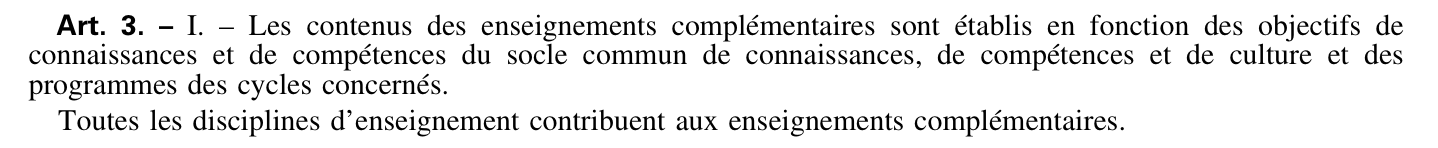 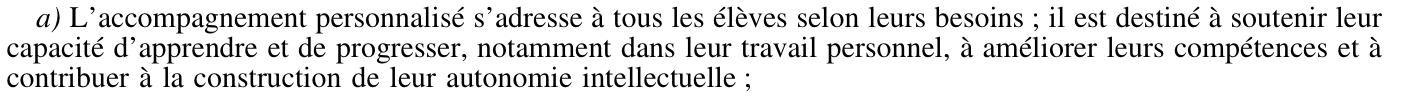 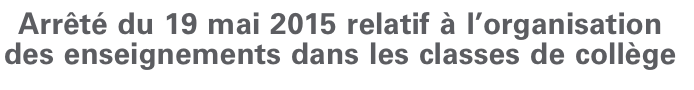 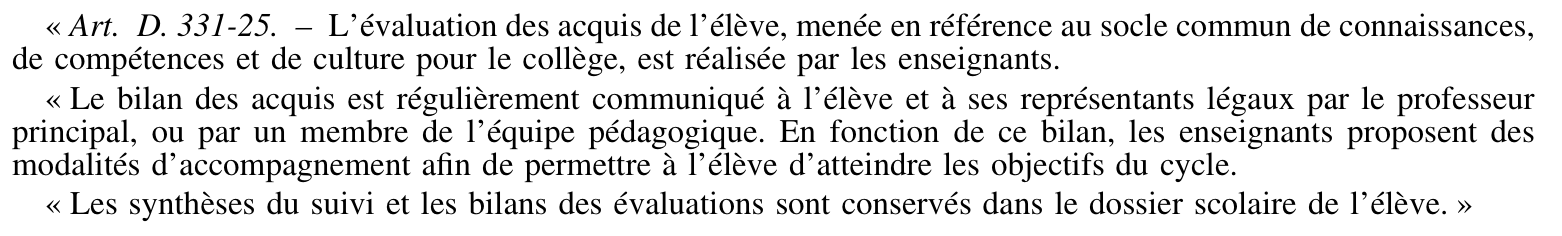 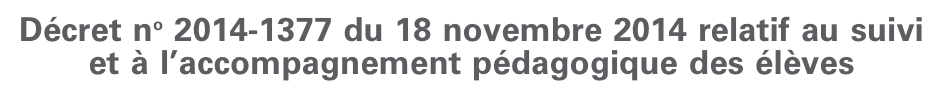 Horaires de l’AP :  3h en 6° / 1h ou 2h au cycle 4
Rappel du cadre institutionnel de l’AP
Toutes les disciplines d’enseignement contribuent aux enseignements complémentaires.

II. – Les enseignements complémentaires prennent la forme de temps d’accompagnement personnalisé et d’enseignements pratiques interdisciplinaires :

a) L’accompagnement personnalisé s’adresse à tous les élèves selon leurs besoins ; il est destiné à soutenir leur capacité d’apprendre et de progresser, notamment dans leur travail personnel, à améliorer leurs compétences et à contribuer à la construction de leur autonomie intellectuelle ;
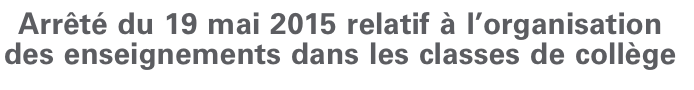 Art. D. 331-25. L’évaluation des acquis de l’élève, menée en référence au socle commun de connaissances, de compétences et de culture pour le collège, est réalisée par les enseignants. 
 « Le bilan des acquis est régulièrement communiqué à l’élève et à ses représentants légaux par le professeur principal, ou par un membre de l’équipe pédagogique. En fonction de ce bilan, les enseignants proposent des modalités d’accompagnement afin de permettre à l’élève d’atteindre les objectifs du cycle.
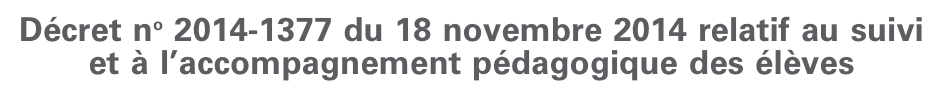 Horaires de l’AP :  3h en 6° / 1h ou 2h au cycle 4
Soutient les capacités d’apprendre et de progresser des élèves
Repose sur les programmes d’enseignement dans l’objectif de la maîtrise du socle
L’AP…
Aide à construire l’autonomie intellectuelle, les méthodes nécessaires aux apprentissages
Vise à améliorer les compétences des élèves
Se construit grâce à l’évaluation régulière des besoins de l’élève
Évaluation Sur quels critères et avec quels outils ?
Qu’est ce qu’évaluer ?
Évaluer, c’est juger, apprécier la valeur de quelque chose.
Une modalité d’appréciation, un « codage » du jugement porté
Un « objet » de l’évaluation
Quels sont les objets possibles de l’évaluation ?
La maitrise d’une compétence
La maitrise d’un domaine de compétences
La maitrise d’une discipline
Un acte, une production d’élève
Quelles sont les relations entre les objets de l’évaluation?
Un acte, une production d’élève
inférence
La maitrise d’une compétence
La maitrise d’un domaine de compétences
La maitrise d’une discipline
Des finalités  différentes mais complémentaires
[Speaker Notes: Évaluation sommative : ici, on entend évaluation « bilan » / Evaluation « certificative » : évaluation qui a pour but de permettre la certification]
Toutes les modalités d’appréciations permettent-elles de partager avec les élèves les critères d’évaluation ?
Deux grandes familles d’outils
Les échelles descriptives d’appréciation
Les échelles uniformes d’appréciation
Les échelles uniformes d’appréciation
Outils couramment utilisés
 Elaboration de bilans
 Nécessite une méthodologie rigoureuse
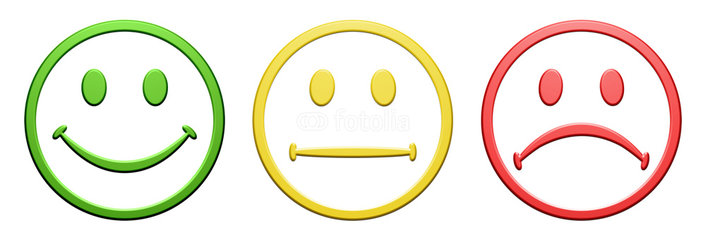 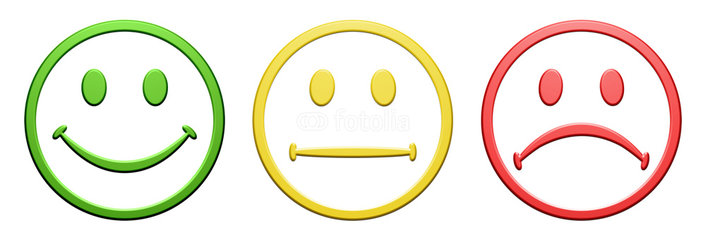 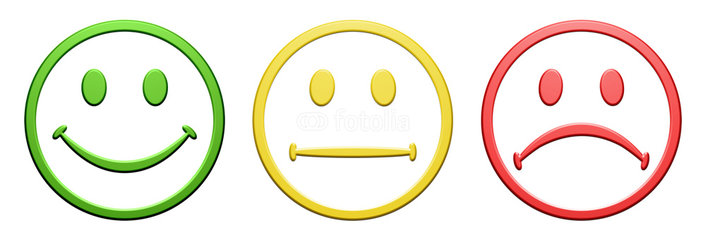 Les échelles uniformes d’appréciation
Pour l’évaluation par niveaux de maitrise d’une compétence, les informations portées sur les échelles uniformes ne sont pas toujours signifiantes pour les élèves, les parents ou les professeurs.
Quels sont les éléments qui justifient le passage d’un niveau de maitrise à un autre ?
Pour garantir la fidélité d’un jugement, les professeurs ont très souvent besoin d’une échelle descriptive qui précise les attendus liés à chaque niveau de maîtrise de  l’échelle uniforme.
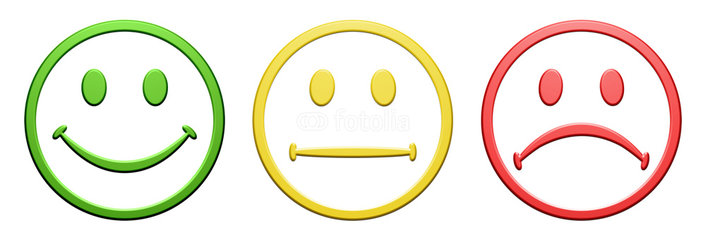 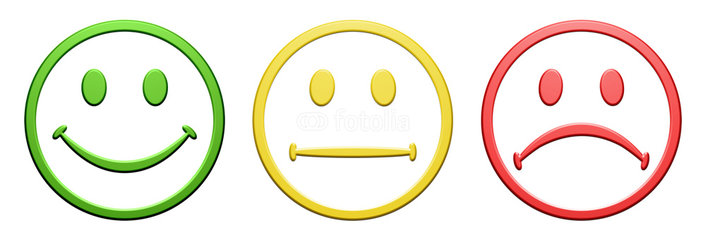 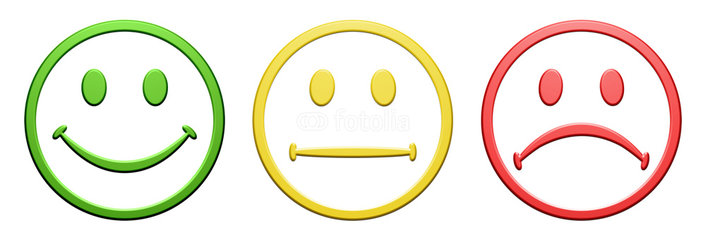 Les échelles descriptives d’appréciation
Les échelles descriptives globales
Les échelles descriptives analytiques
Un exemple  d’échelle descriptive globale
Rechercher et sélectionner l’information :
Un exemple  d’échelle descriptive analytique
Les listes de vérification : critère « orthographe »
On peut  considérer les listes de vérification comme des grilles d’évaluation dont l’échelle est dichotomique. 
Elles sont composées d’une liste d’éléments observables dans la réalisation d’une tâche.
Les outils nécessaires à l’évaluation sommative et à l’évaluation formative sont par essence différents
Une échelle uniforme (socle)
Réalisation de bilans
Global et synthétique
Les échelles descriptives globales (bilan)
Les échelles descriptives analytiques (production)
Régulation au plus proche des apprentissages
Fin et analytique
Les listes de vérification (production)
Grille d’évaluation pour la compétence « s’exprimer à l’oral »
Quelques caractéristiques attendues de la grille d’évaluation
Fournir aux élèves de l’information qui le confirme ou non dans la réalisation de la tâche.

Proposer un rendu le plus immédiat possible, compréhensible et directement utilisable par l’élève.

Utiliser un langage descriptif et positif.

Permettre aux élèves de percevoir les effets tangibles de leurs efforts.
Exemple : Exposé oral en continu
Exemple : Évaluation d’un texte rédigé
De l’évaluation à la différenciation
La différenciation pédagogique
« La pédagogie différenciée est une démarche qui cherche à mettre en œuvre un ensemble diversifié de moyens, de procédures d'enseignement et d'apprentissage, afin de permettre à des élèves d'âges, d'aptitudes, de comportements, de savoir-faire hétérogènes mais regroupés dans une même division, d'atteindre, par des voies différentes, des objectifs communs, ou en partie communs. »
	Henry Raymond, Cahiers Pédagogiques, « Différencier la pédagogie », 1987.
Permet d’atteindre des objectifs identiques pour tous les élèves
Personnalise les cheminements dans l’apprentissage
Différenciation pédagogique
Prend en compte l’hétérogénéité des élèves (besoins,   profils d’apprentissage…)
Joue sur la diversité des moyens et outils didactiques, des organisations pédagogiques
S’appuie sur une posture explicitée d’accompagnement des élèves
AP et situations d’apprentissage 
Sur quels leviers agir pour adapter les situations d’apprentissages 
aux besoins des élèves et les faire progresser ?
Faire varier la complexité de la tâche demandée : les compétences mobilisées sont communes mais travaillées à des niveaux de maîtrise différents.
Différencier les consignes données.
Proposer des méthodes de travail différentes.
Adapter le niveau de guidage de l’enseignant aux besoins des élèves.
Différenciation par les processus
Faire varier les connaissances ou ressources à mobiliser, par exemple en laissant le choix aux élèves du sujet à traiter ou en simplifiant le niveau de langue d’un exercice pour un public particulier.
Différenciation par les contenus
AP et situations d’apprentissage
 Sur quels leviers agir pour adapter les situations d’apprentissages 
aux besoins des élèves et les faire progresser ?
Moduler la durée de l’activité ou jouer sur sa répétition.
Diversifier les organisations de classe, les rôles attribués aux élèves : groupes homogènes ou hétérogènes, binômes homogènes ou hétérogènes (tutorat entre pairs), répartition de rôles spécifiques, travail individuel.
Proposer différentes organisations spatiales et ressources matérielles utilisables.
Différenciation par l’organisation
Différenciation par les productions
Moduler la longueur ou le contenu d’une production.
Laisser le libre choix du type de production à rendre.
L’AP, un travail d’équipe
Pour construire un projet commun d’AP,
nécessité de partager une culture commune autour de certains gestes professionnels
Les modalités pédagogiques qui permettent d’accompagner les élèves dans leurs progrès : l’évaluation
Les modalités pédagogiques qui permettent de tenir compte des besoins spécifiques des élèves : la différenciation
Des enjeux structurels et culturels majeurs
Organisation pratique de l’AP
 Quelles organisations de l’AP dans son collège ?
L’AP : un projet d’équipe déclinable en plusieurs organisations
L’AP conduit dans le cadre d’une discipline
L’AP conduit en coordination de plusieurs disciplines ou AP liane
L’AP avec alignement et co-intervention de plusieurs disciplines
Les contenus ciblés
Deux domaines du socle prioritaires, des compétences partagées 

Les langages pour penser et communiquer

Parler, communiquer, argumenter à l’oral de façon claire et organisée
Adapter et moduler sa lecture en fonction de la nature et de la difficulté du texte
Combiner avec pertinence et de façon critique les informations explicites et implicites issues de sa lecture
Raconter, décrire, expliquer, argumenter à l’écrit de façon claire et organisée
Comprendre, s’exprimer, communiquer à l’oral et à l’écrit de manière simple mais efficace en langue vivante étrangère
Lire, produire et utiliser différentes représentations : plans, cartes, schémas, croquis, maquettes, patrons, figures géométriques
Lire, interpréter, produire, commenter tableaux, graphiques, diagrammes

Les méthodes et outils pour apprendre

Anticiper, planifier les tâches, gérer les étapes d’une production
Comprendre les consignes dans les différentes disciplines
Mettre en œuvre attention, concentration, mémorisation
Se constituer des outils personnels (écrits de travail y compris numériques : notes, brouillons, fiches, lexiques, nomenclatures, cartes mentales, plan, croquis…)
Travailler en équipe, dialoguer, collaborer, mutualiser
Utiliser avec discernement les outils numériques de recherche et de communication
Exemple d’un cahier des charges pour l’équipe pédagogique :
Exemple d’un cahier des charges pour l’équipe pédagogique :
L’organisation du calendrier annuel en séquences
Un objectif prioritaire d’acquisition
Une organisation impliquant un ou plusieurs professeurs
Qu’est ce qu’une séquence d’AP ?
Une durée de mise en œuvre (par exemple 3 semaines)
Une fréquence de mise en œuvre (par exemple 3 séquences dans l’année)
Une évaluation des progrès des élèves
L’organisation du calendrier annuel en séquences
Quelques exemples de séquences en classe de 6ème
La fluidité de la lecture
Séquence prise en charge par le professeur de lettres . Thématique pouvant également être abordée en LV.
Construire des repères historiques
Séquence prise en charge par le professeur d’histoire et géographie.
Les écrits de travail
Séquence pouvant être prise en charge par un ou plusieurs professeurs avec coordination avec l’ensemble de l’équipe.
La compréhension de l’écrit
Séquence pouvant être prise en charge par un binôme lettres/HG,  lettres/math ou lettres/sciences, voire une équipe élargie.
Atelier de réécriture
Ce travail de retour sur les écrits scolaires en vue de leur amélioration peut être pris en charge par un professeur de lettres en association avec d’autres disciplines.
En résumé,
L’esprit de l’AP dans la réforme du collège
L’AP articule compétences du socle commun, programmes disciplinaires et progression personnalisée des élèves dans l’apprentissage 
Les activités proposées en AP résultent d’un projet d’équipe pédagogique
Toutes les disciplines ont vocation à s’impliquer dans l’AP
L’AP vise à faire progresser tous les élèves, selon leurs besoins, notamment au niveau méthodologique, pour permettre à chacun d’atteindre les compétences du socle au meilleur niveau possible
Une identification des besoins (qui n’est pas assimilable à un test « diagnostic » initial) est réalisée pour constituer les groupes d’AP et les faire évoluer sur l’année
Les activités proposées en AP relèvent de la différenciation pédagogique
La communication est essentielle : vers les élèves, les familles, les enseignants de la classe
L’AP suppose une posture bienveillante de l’enseignant : relation d’aide, de confiance et d’encouragement
Ce que ne devrait pas être l’AP - points de vigilance
L’AP n’est pas seulement du soutien pour des élèves en difficulté
L’AP n’est pas déconnectée des enseignements habituels (programmes et socle)
L’AP ne concerne pas qu’une discipline
L’AP ne signifie pas individualisation (sauf cas particulier)
L’AP, ce n’est pas seulement des effectifs allégés pour reproduire à l’identique les activités habituelles
Les pratiques mobilisées en AP (différenciation, évaluation des progrès et besoins des élèves) ne sont pas essentiellement nouvelles, elles ont vocation à être généralisées. 
Les tâches proposées ne doivent pas être trop « mécanisées »
L’AP , un projet d’équipe à construire
Les éléments :
Identifier l’ensemble des besoins 
Se donner des priorités dans les compétences à travailler
Construire les outils et méthodes adaptés
Réfléchir à l’articulation AP - enseignement commun
Organiser la coordination dans l’équipe pédagogique
Préparer la communication en direction des élèves et des familles
Mettre en œuvre les activités et accompagner les élèves dans leur progression
Evaluer les progrès des élèves
Evaluer le projet d’AP
L’évaluation
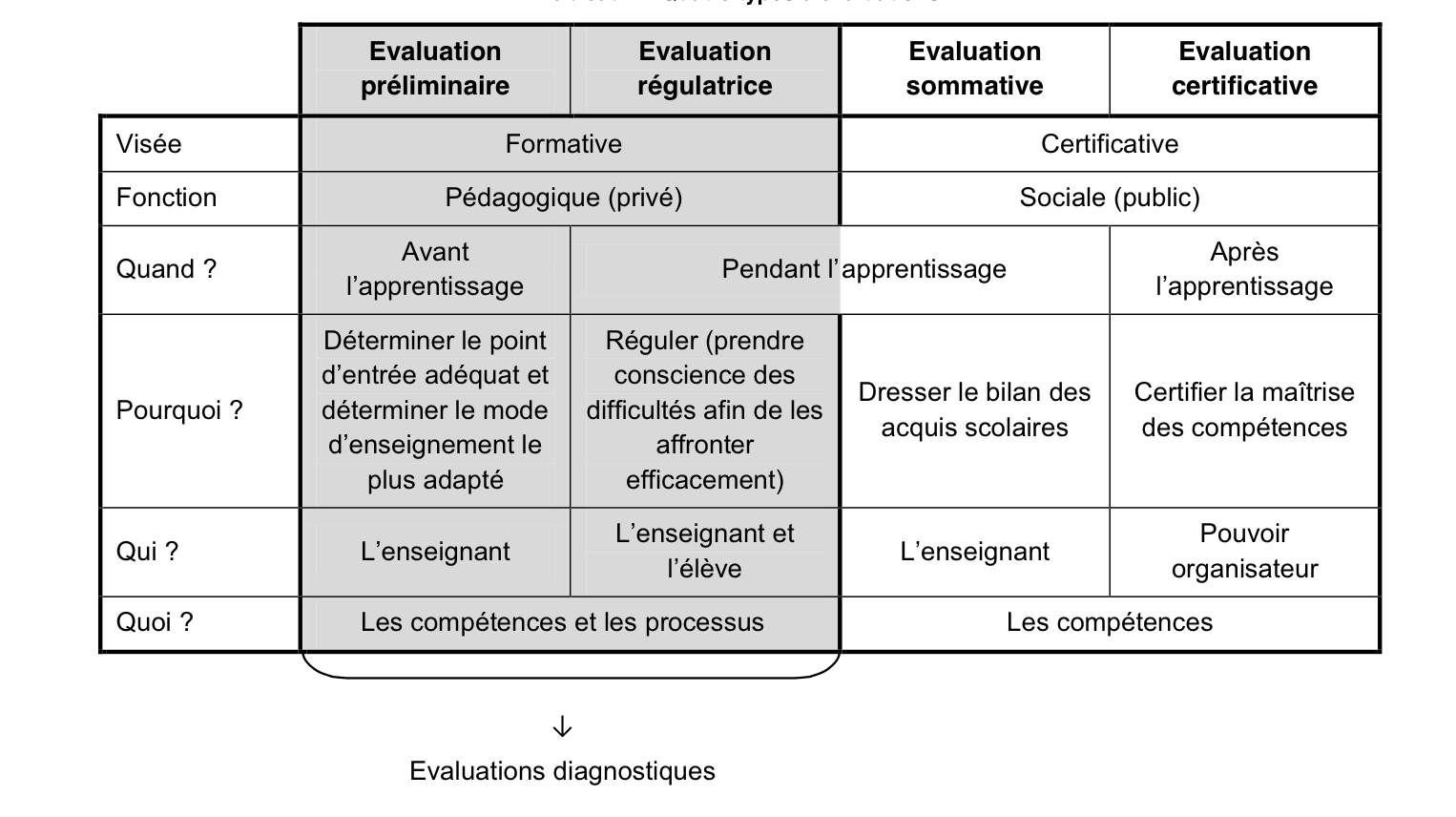